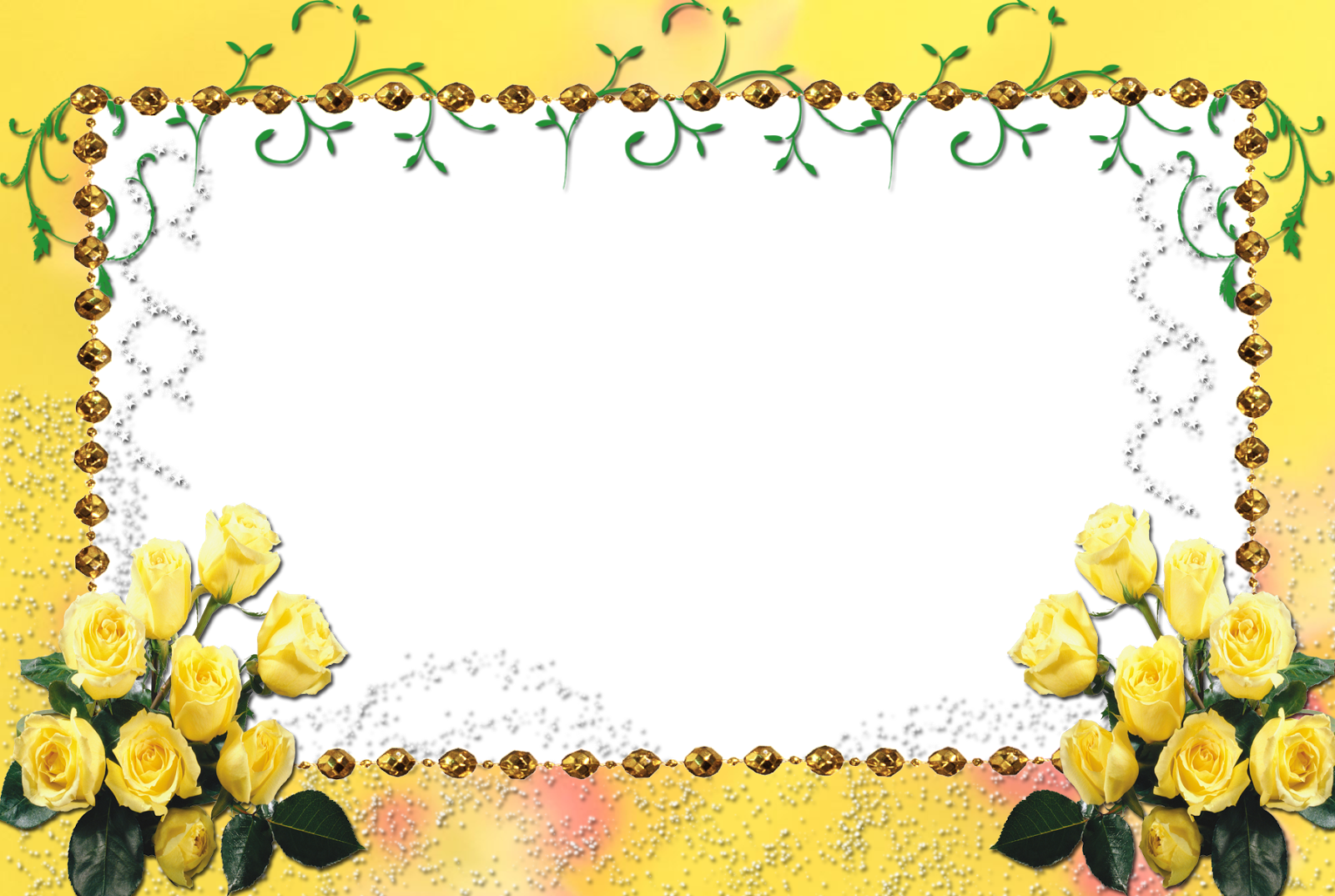 KHÁM PHÁ KHOA HỌCĐề tài: Sự kì diệu của đôi bàn chânGV: Hoàng Thị Huệ
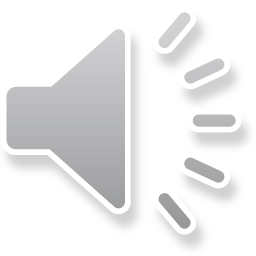 Bàn chân
Ngón chân
Mu bàn chân
Lòng bàn chân
Gót chân
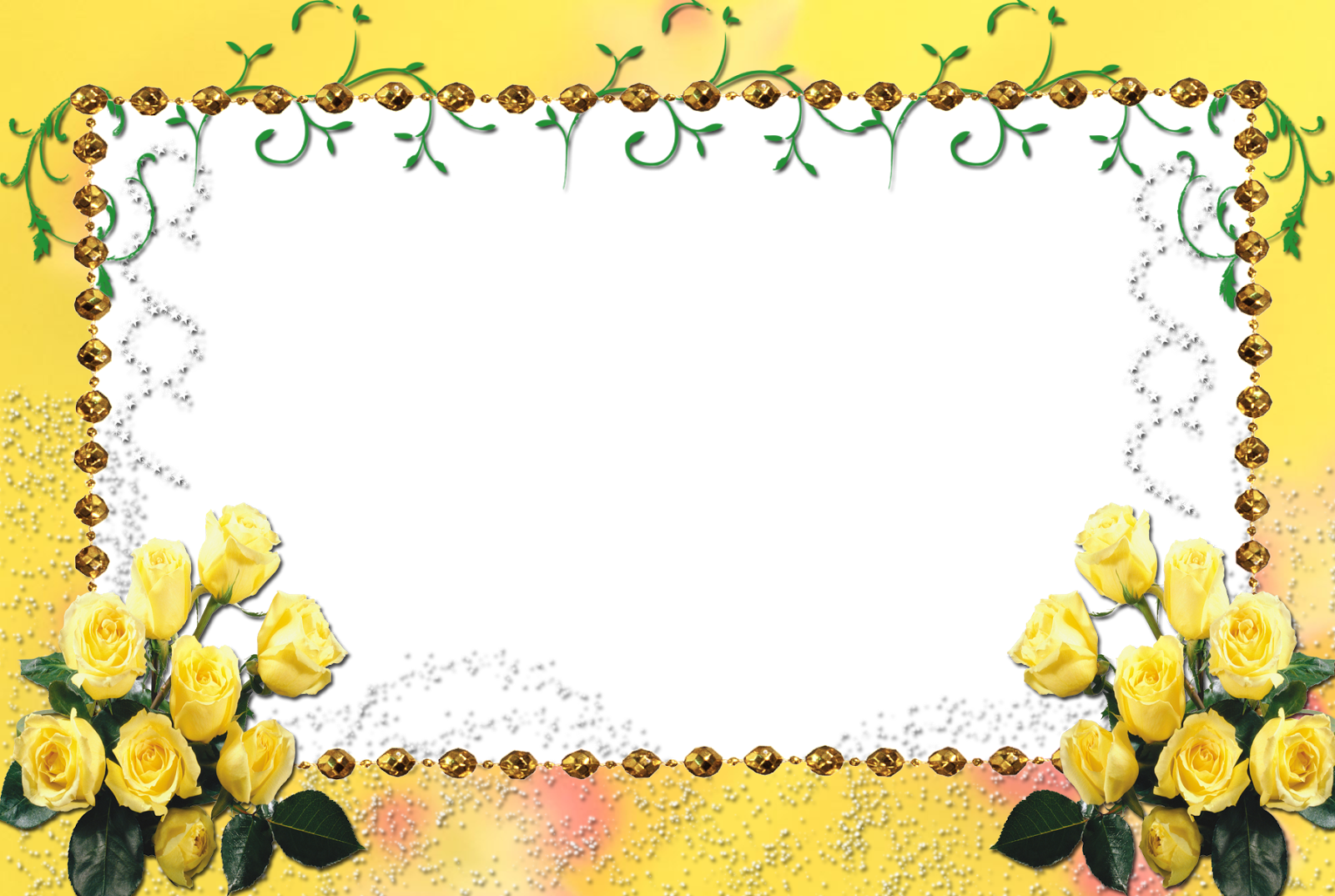 KHÁM PHÁ KHOA HỌCĐề tài: Sự kì diệu của đôi bàn chânGV: Hoàng Thị Huệ
Đá bóng
Đi xe đạp
Nhảy dây
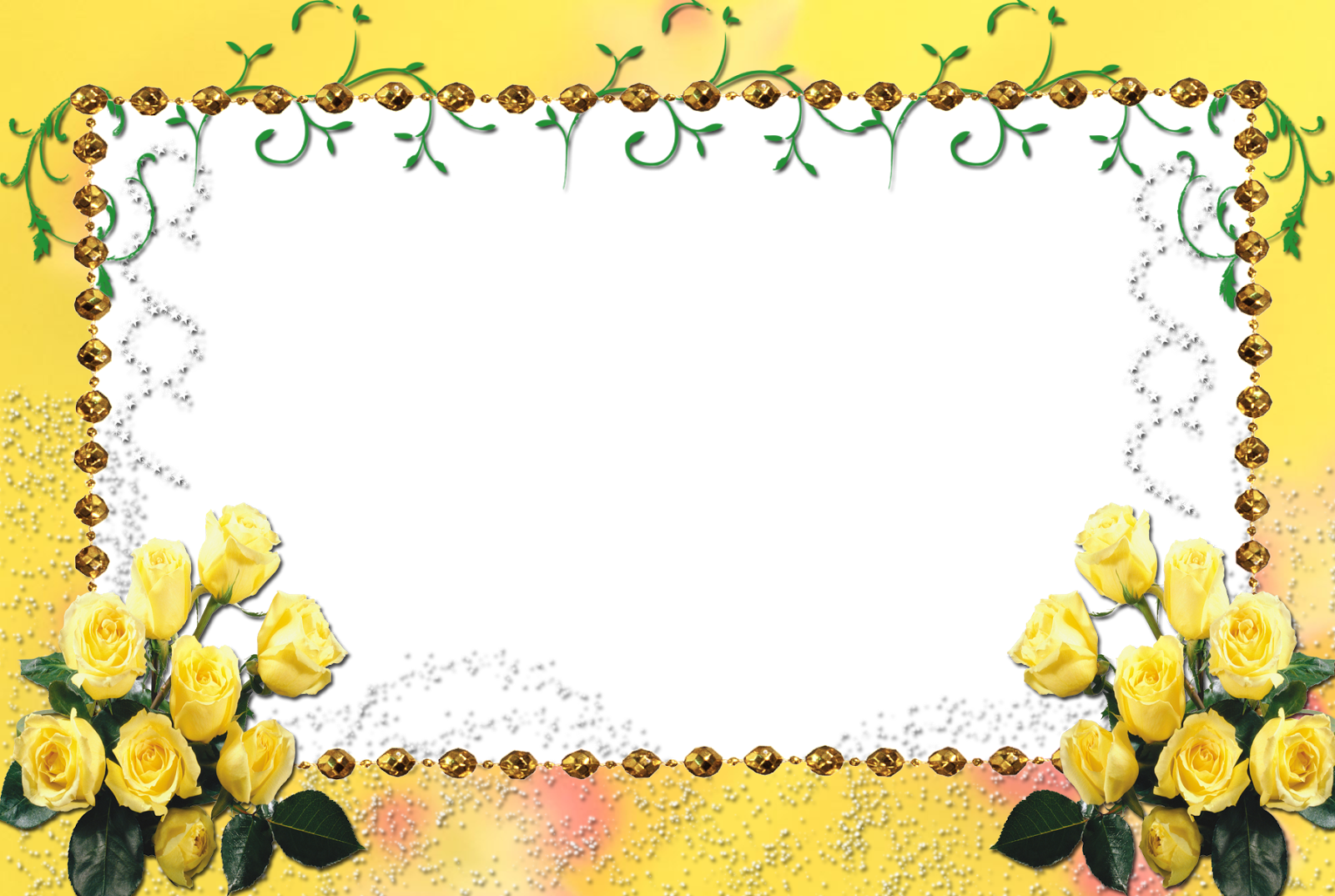 KHÁM PHÁ KHOA HỌCĐề tài: Sự kì diệu của đôi bàn chânGV: Hoàng Thị Huệ
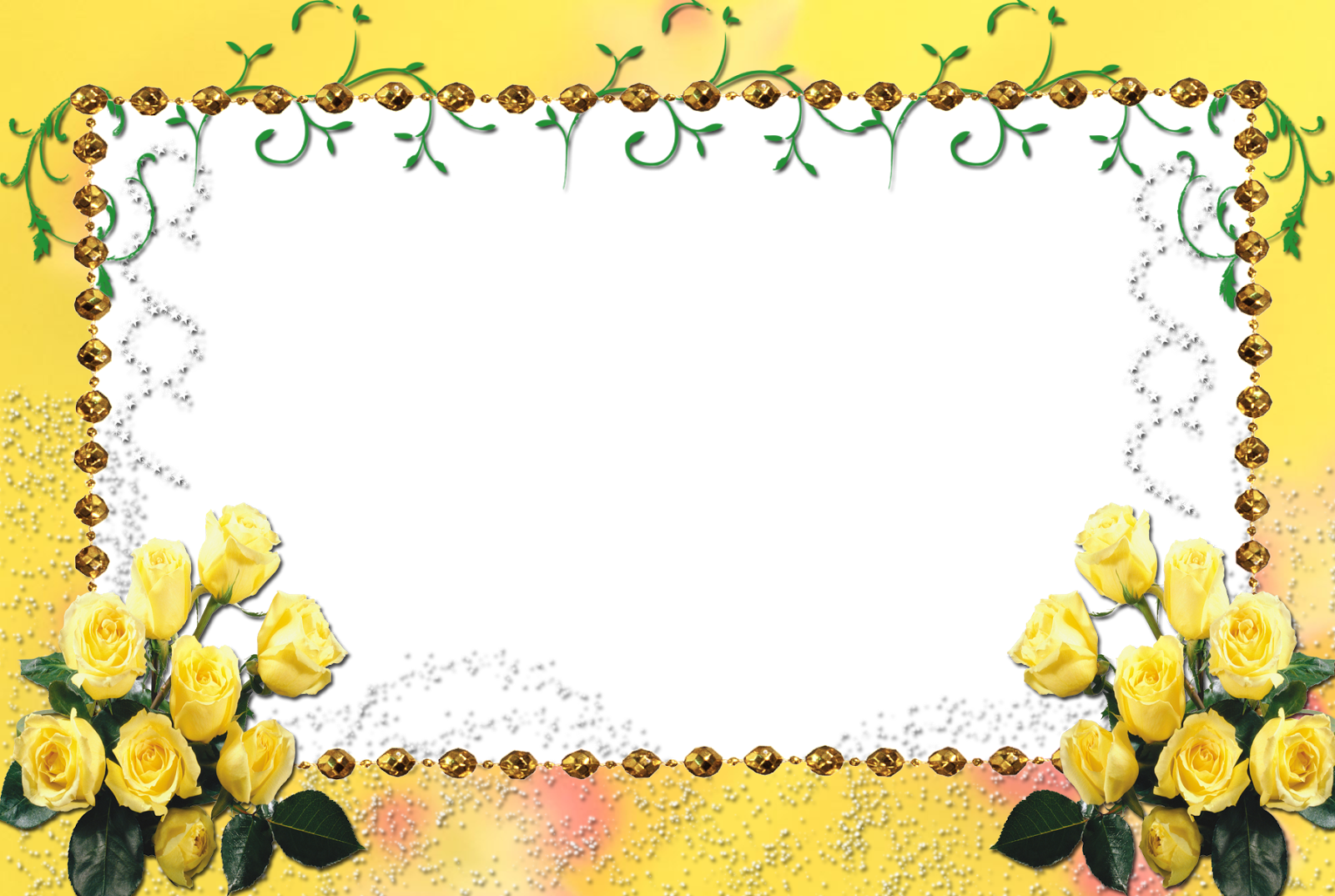 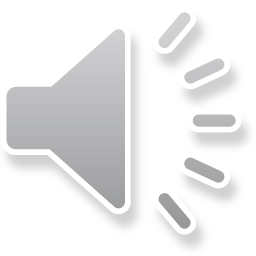 KHÁM PHÁ KHOA HỌCĐề tài: Sự kì diệu của đôi bàn chânGV: Hoàng Thị Huệ
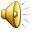 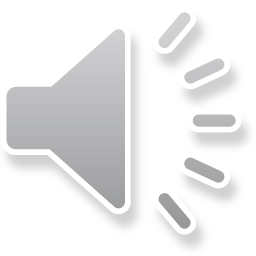